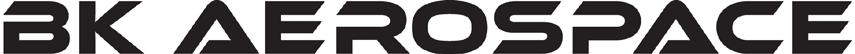 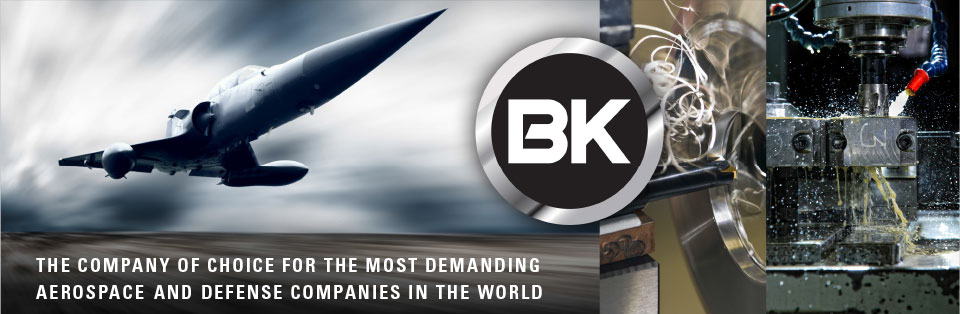 Company Overview and General Capabilities:
www.bkaerospace.com
Company Background and History
B-K Manufacturing  Co. Inc. (DBA BK Aerospace) is a woman owned small business (WOSB), self certified small disadvantaged business (SDB).
BK has been in business since 1967 and is celebrating its 50th anniversary in 2017.
BK specializes mainly in complex and precision machined hardware, integration, engineering, testing, and design.
BK does work for some of the most demanding aerospace and defense contractors and government agencies in the business, and have been doing so for 50 years.
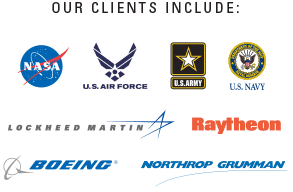 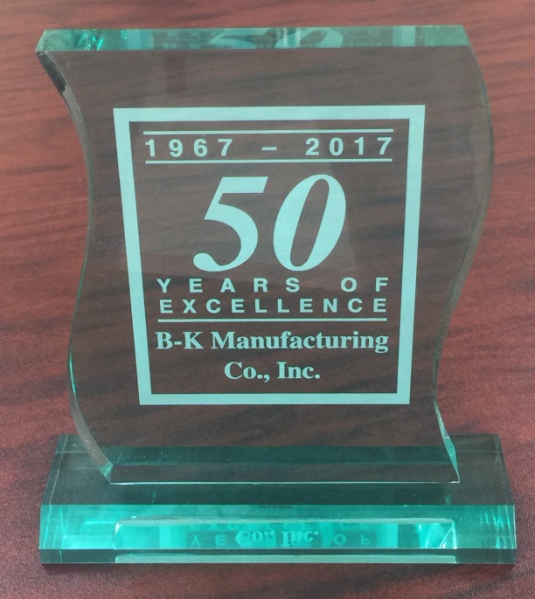 www.bkaerospace.com
Facilities
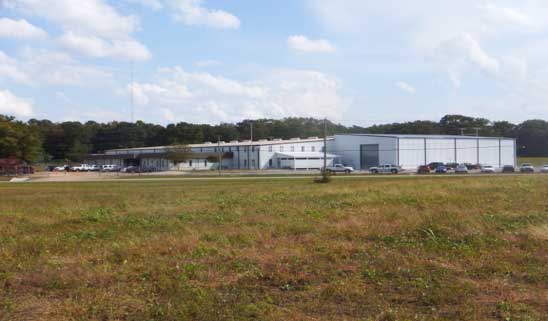 Arab, AL 
- BK Aerospace was founded, and is headquartered in, Arab, AL. Arab is located just south of Huntsville, AL and is in close proximity to Redstone Arsenal and NASA Marshall Space Flight Center. Our headquarters boasts 75,000 square feet of state of the art, climate controlled facilities
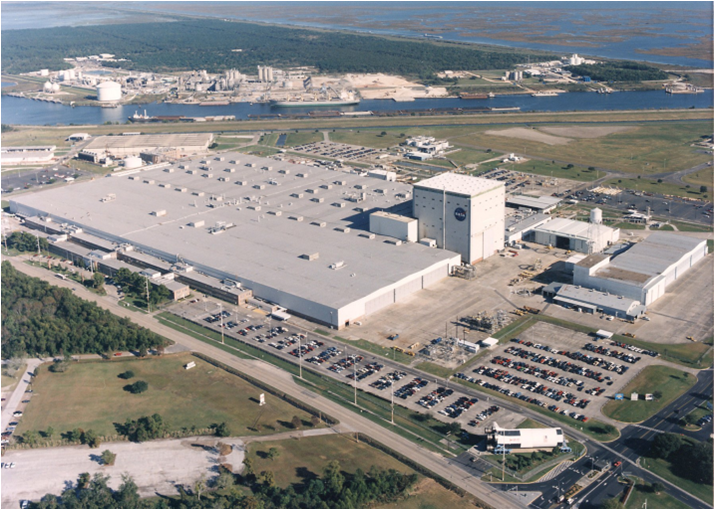 New Orleans, LA 
- BK is also currently a tenant at the NASA Michoud Assembly Facility (MAF) in New Orleans, LA. BK currently has an office and several full time employees on-site at MAF. When needed, BK has access to over 100 thousand square feet at MAF.
www.bkaerospace.com
Large Scale Machining and Integration
BK has a large variety of CNC machining equipment, but one of our main differentiators is in our ability to machine and produce large scale items.
BK possesses several large envelope machines and has a network of overhead cranes and forklifts to make machining and integration of large items more manageable.
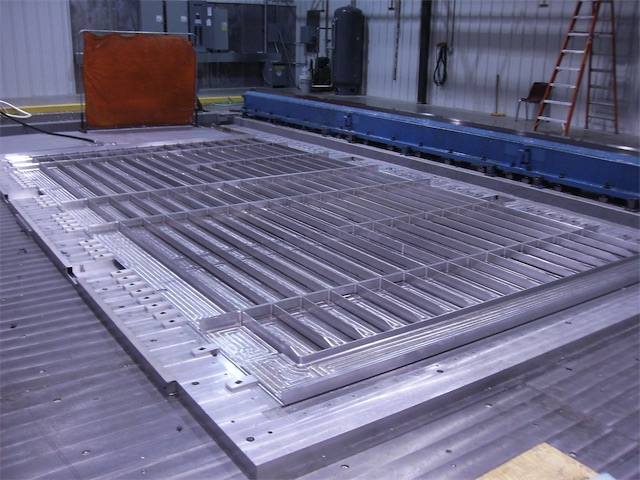 Large machined panels for SLS rocket
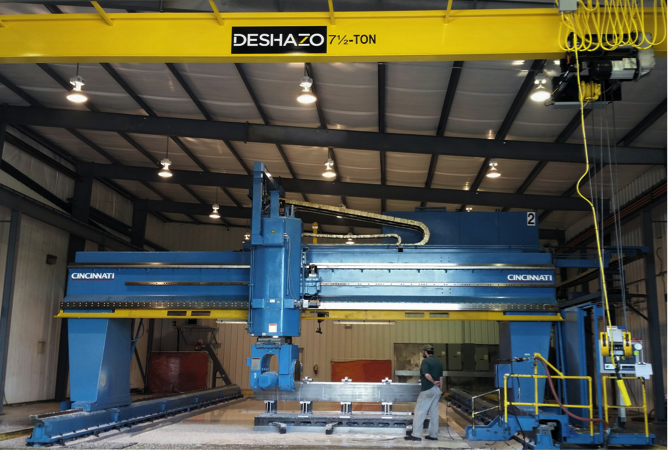 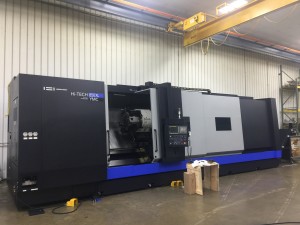 Large envelope Cincinnati 5 axis gantry milling machine
Large CNC turning machine with live tooling
www.bkaerospace.com
CNC shop equipment – various sizes
CNC Lathe (turning) – 3,4, & 5 axis
CNC Milling – 3,4,& 5 axis
Wire EDM
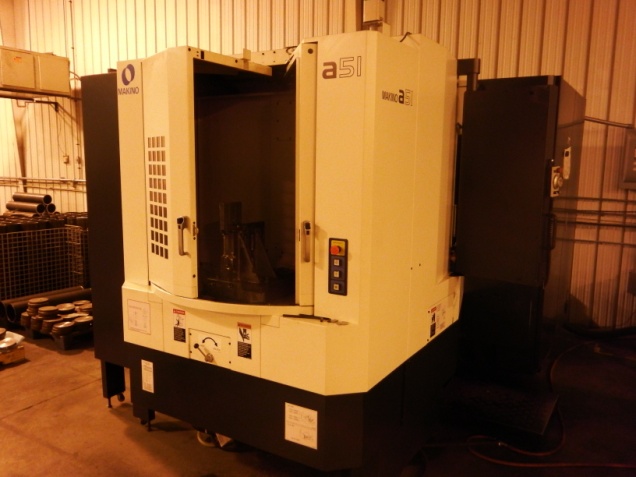 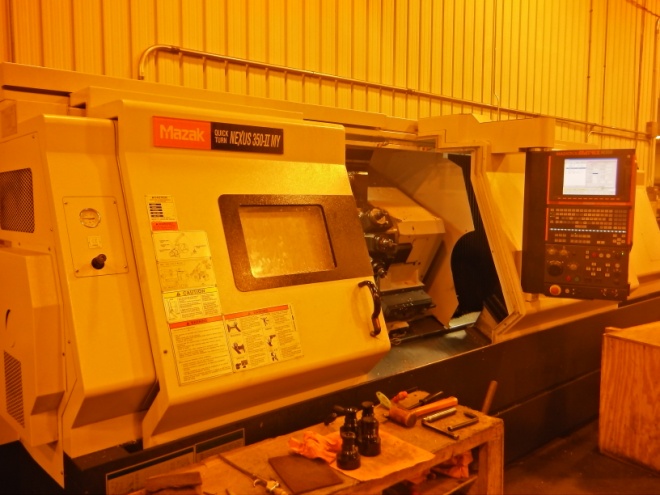 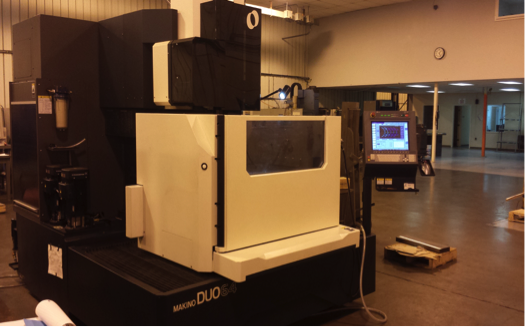 Water jet machining
Electron Beam Welding
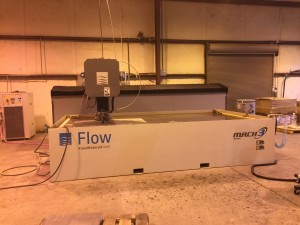 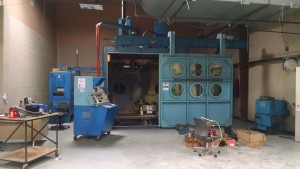 www.bkaerospace.com
Assembly, Paint, and Special Processes
BK assembly facilities in-house, as well as a 12,500 square foot paint/special process facility.
 Our in house paint facility has a large humidity controlled
 paint booth, curing ovens, assembly and storage space.
 Special process capability includes shot peen,
 bead blast, and Dye Penetrant.
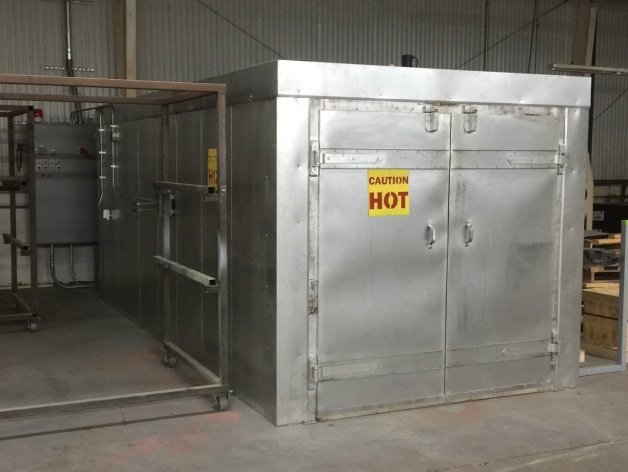 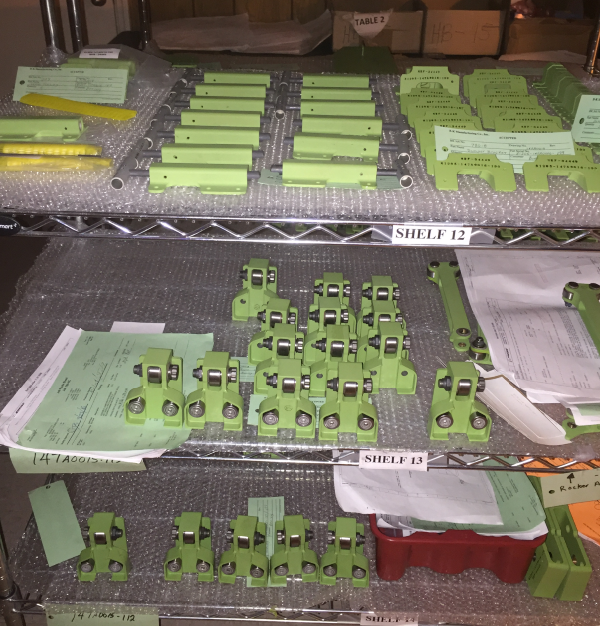 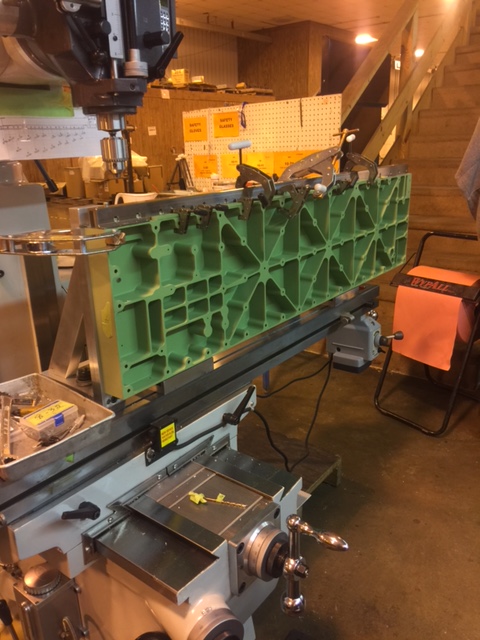 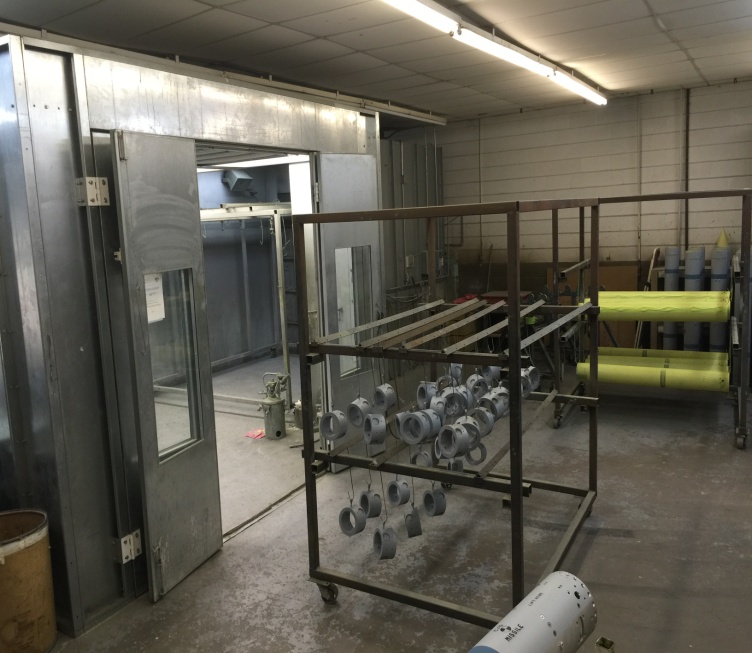 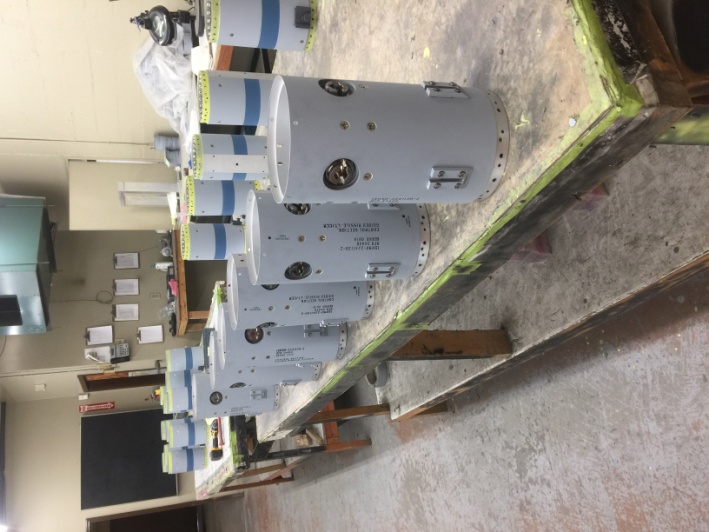 www.bkaerospace.com
Engineering, Testing, and Design
BK has a complete engineering staff consisting of:
-Mechanical Engineering
-Manufacturing Engineering
-Electrical Engineering
-Aerospace Engineering
-Industrial and Systems Engineering
Relevant Software:
-CATIA
-NX/Unigraphics
-NASTRAN
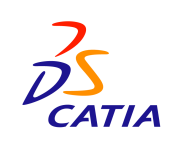 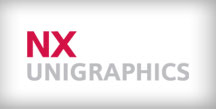 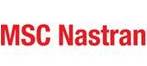 BK performs a wide variety of engineering services in-house that include:
- Research & development (R&D)
- Testing and test design
3D Printing
3D modeling
 Design/Analysis
 Stress analysis/FEA
 Reverse Engineering
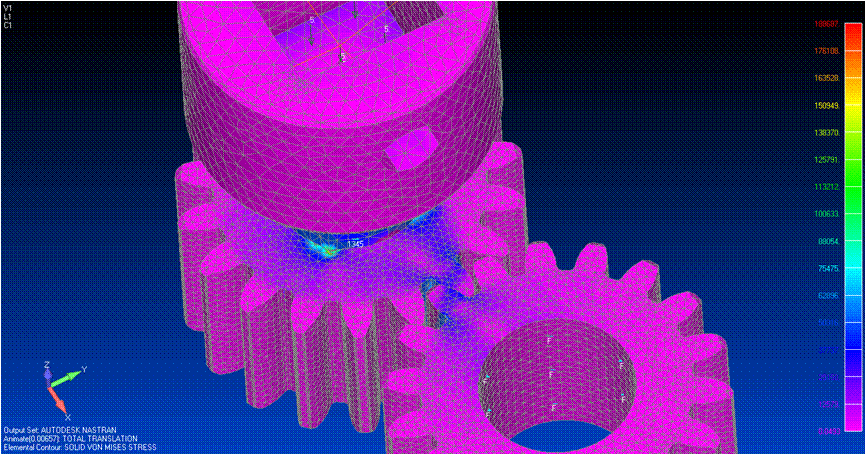 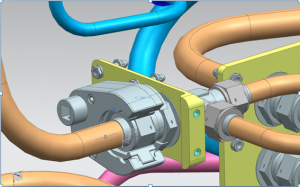 www.bkaerospace.com
Quality System
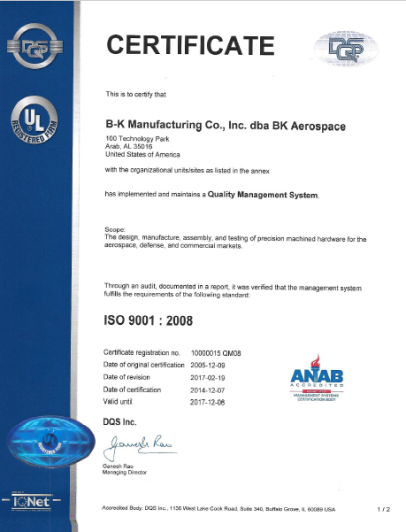 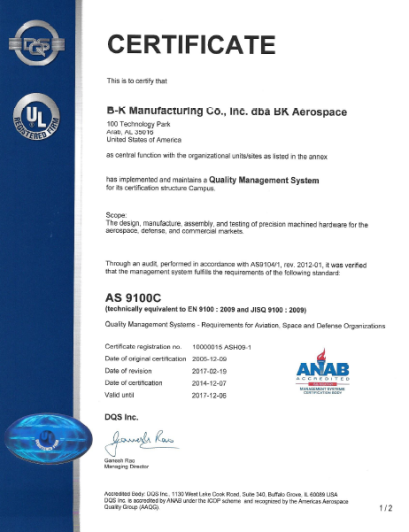 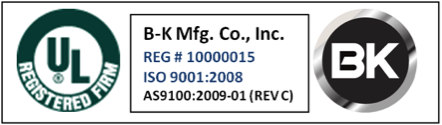 Meeting and/or exceeding customer demand is our top
 priority here at BK.
 BK’s quality system is 3rd party registered and certified to ISO 9001 and AS9100 for Design, Manufacturing, and Testing. 
 BK has invested in high-precision, state of the art scanning and measurement equipment.
 Inspection is carried out in temperature and FOD controlled areas.
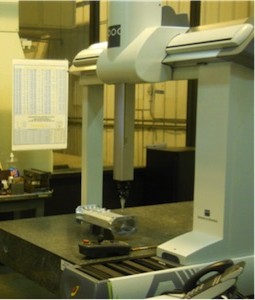 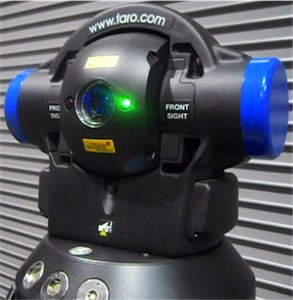 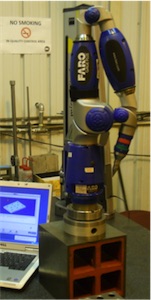 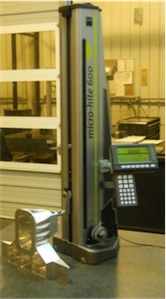 www.bkaerospace.com
Some of Our Quality Products
P8 Poseidon Bailout Door Assembly
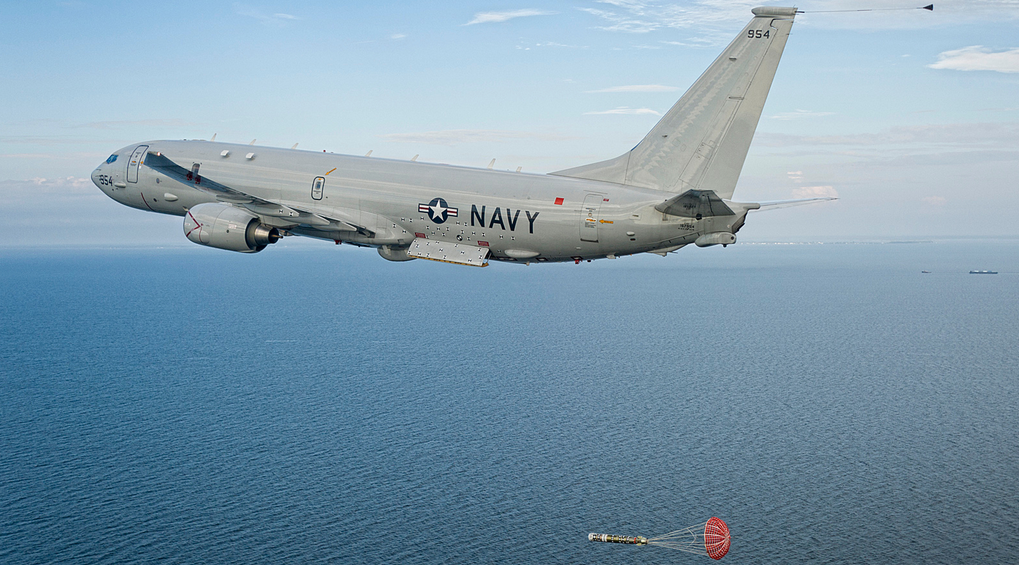 AMRAAM CATM-120
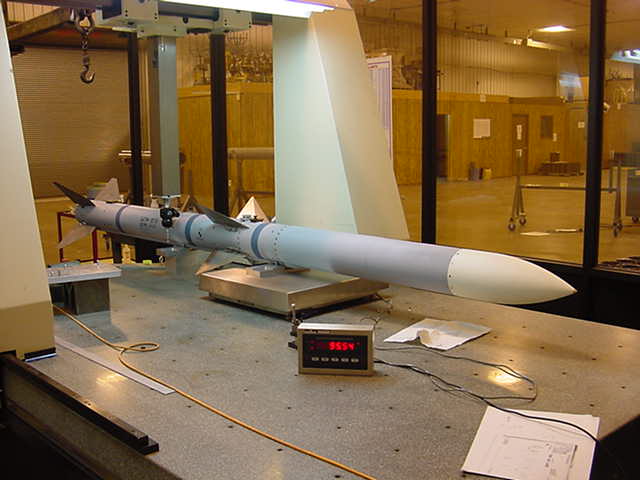 MK-54 REXTORP
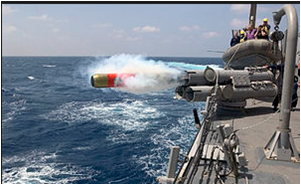 Tooling for the International
Space Station
NASA SLS Tooling and Hardware
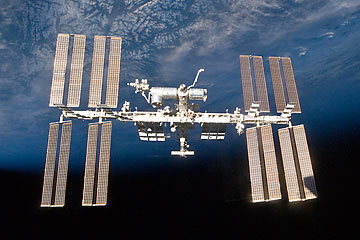 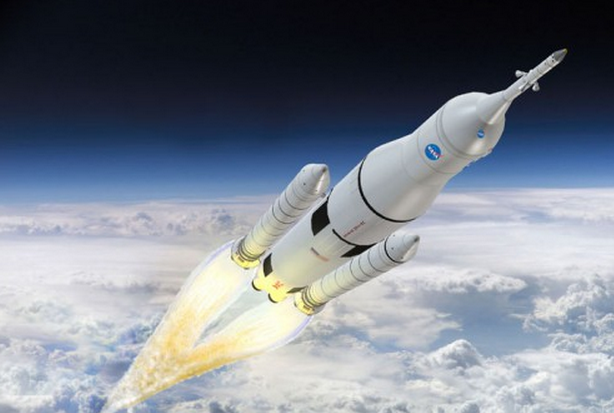 www.bkaerospace.com
Awards and Customer Satisfaction
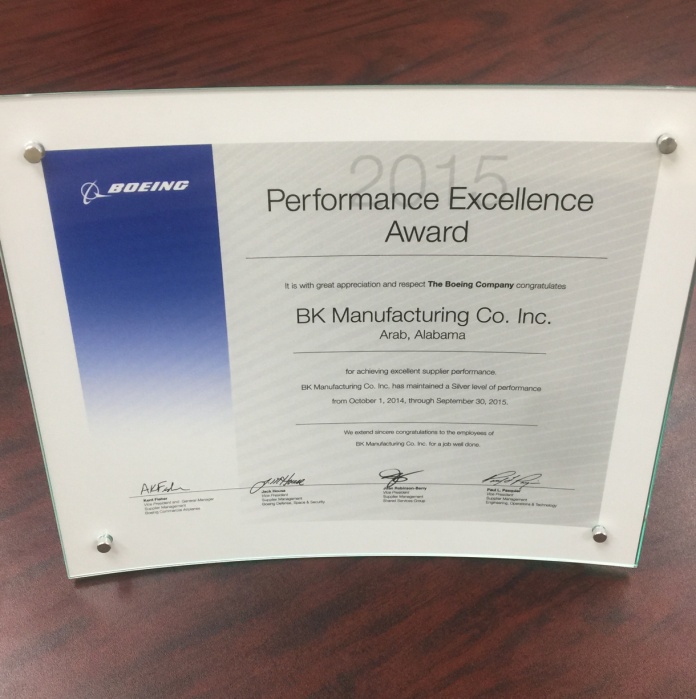 BK has received many letters of commendation on various 
	programs including AMRAAM with the U.S Air Force.

BK recently earned the Small Business of the Year Award with 
	Boeing, the Gold Supplier Award with Boeing and 
	has received the Performance Excellence Award 
	five years straight with Boeing.


				
				- BK recently earned the Four Star Supplier Award with Raytheon 
				and the Platinum Award with Northrop Grumman.

					- BK also has a good relationship with Congressman 				Robert Aderholt – R.AL 4th District
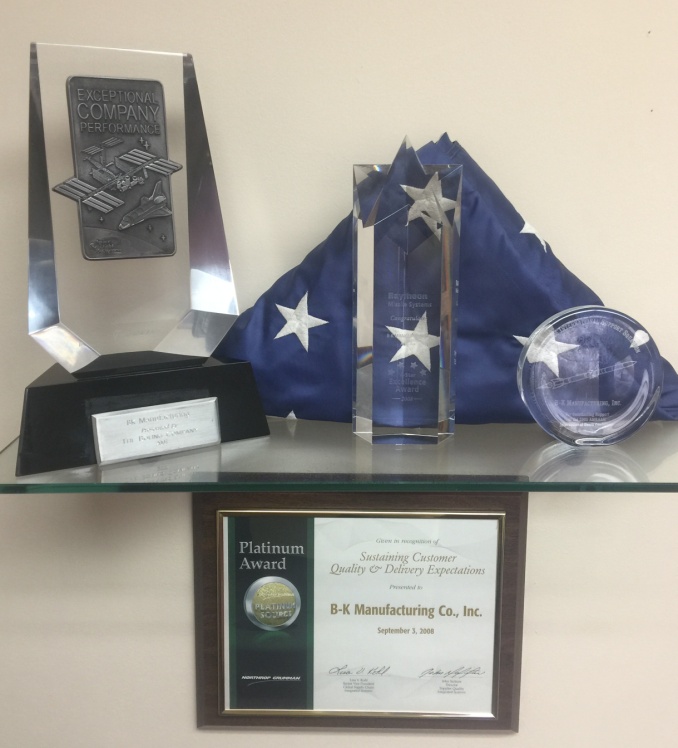 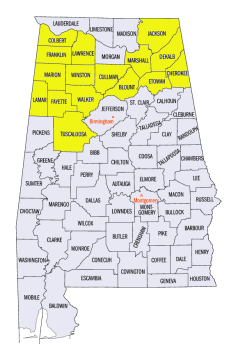 www.bkaerospace.com